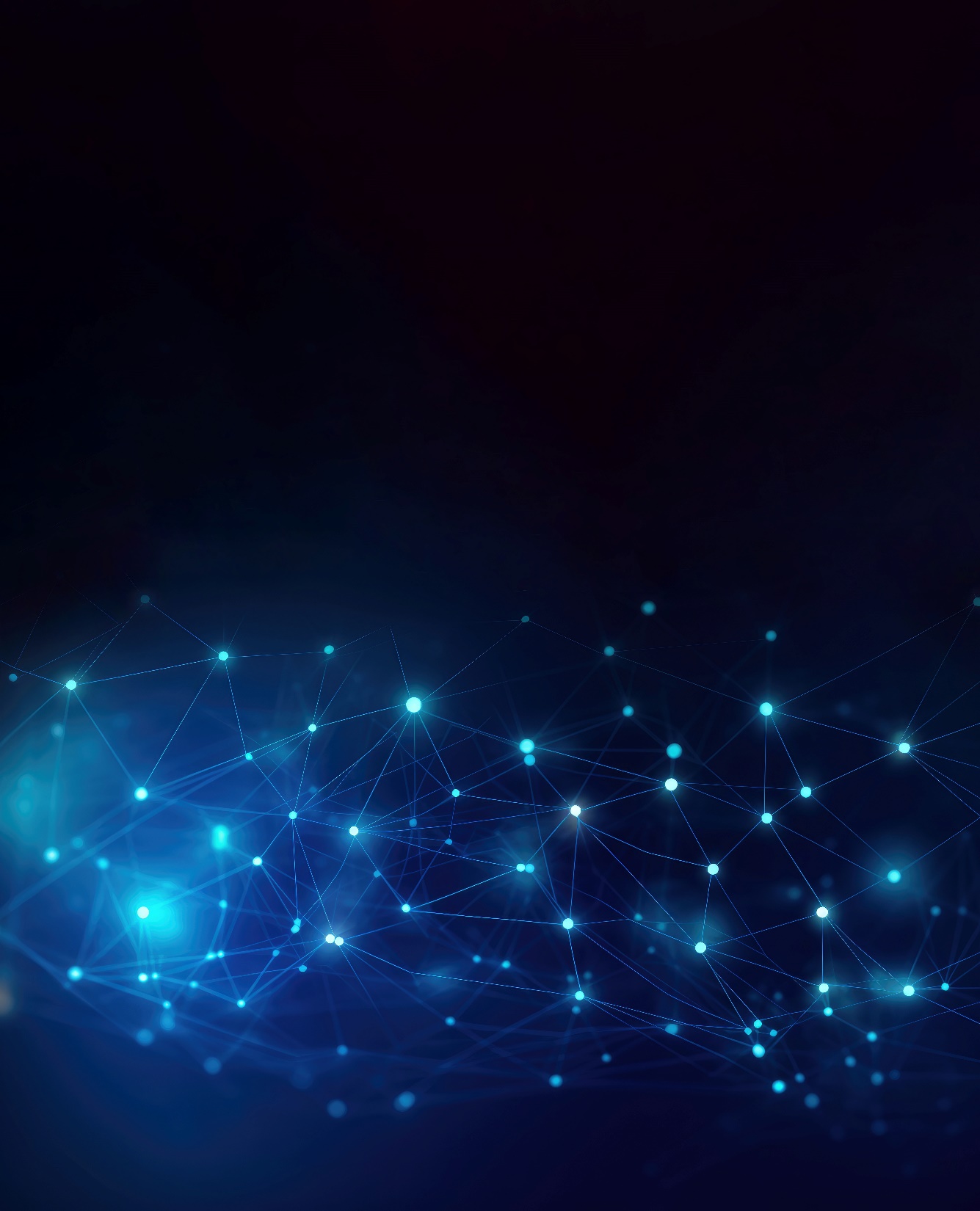 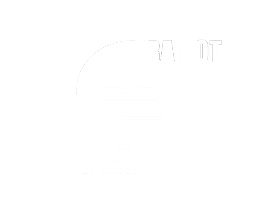 تیتر دانا 28بولد
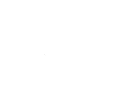 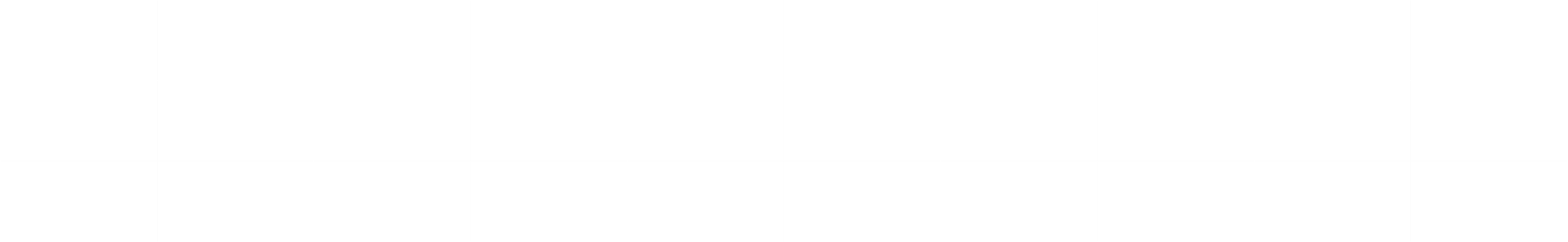 چهاردهمین کنفرانس بین المللی مدیریت فناوری و نوآوری
تیتر دانا 20بولد
متن دانا 14
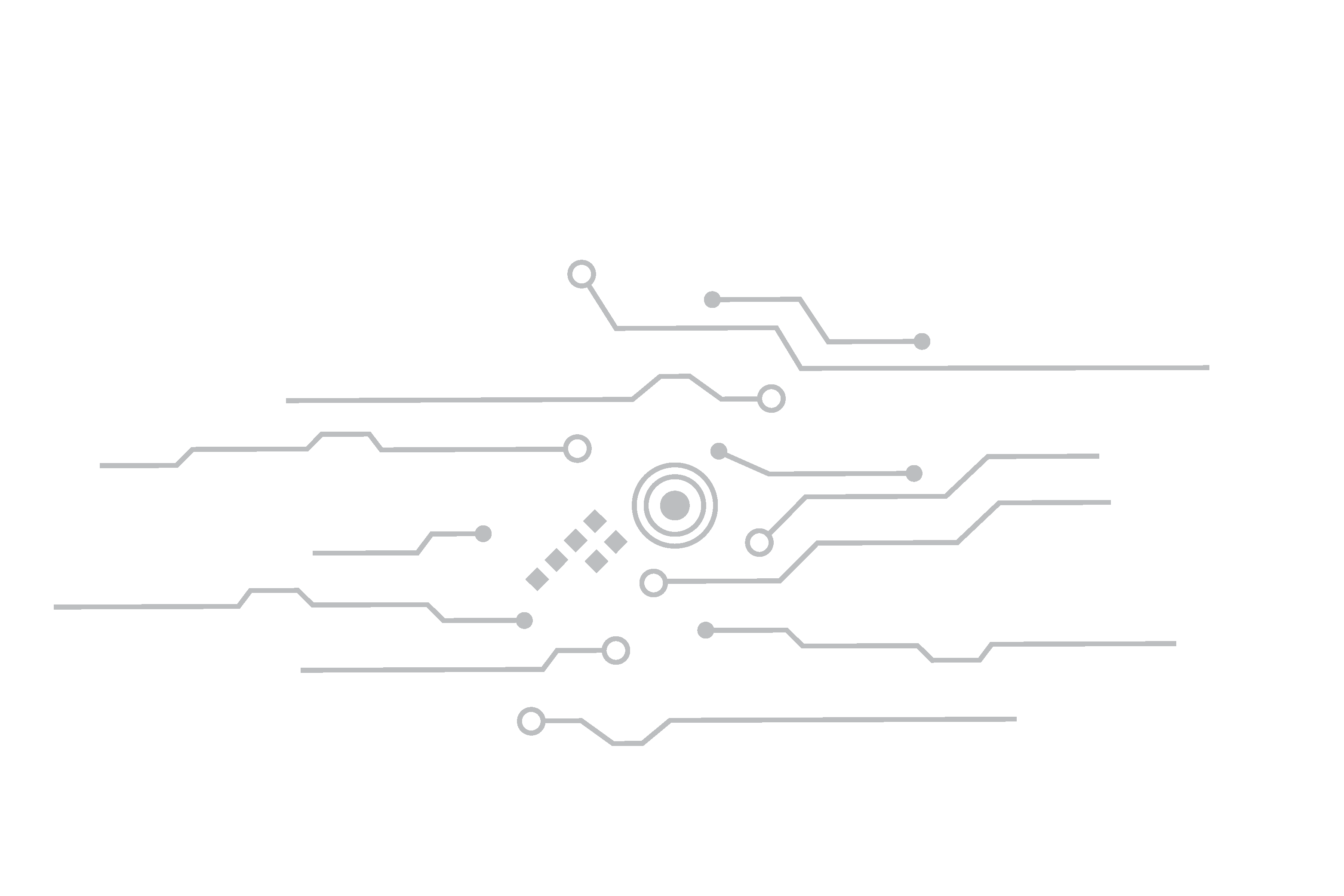 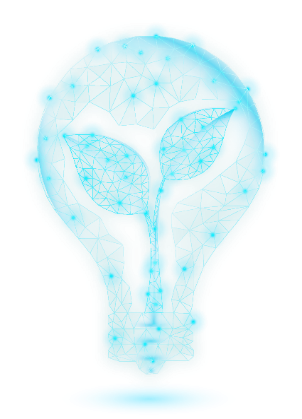 Page Number
چهاردهمین کنفرانس بین المللی مدیریت فناوری و نوآوری
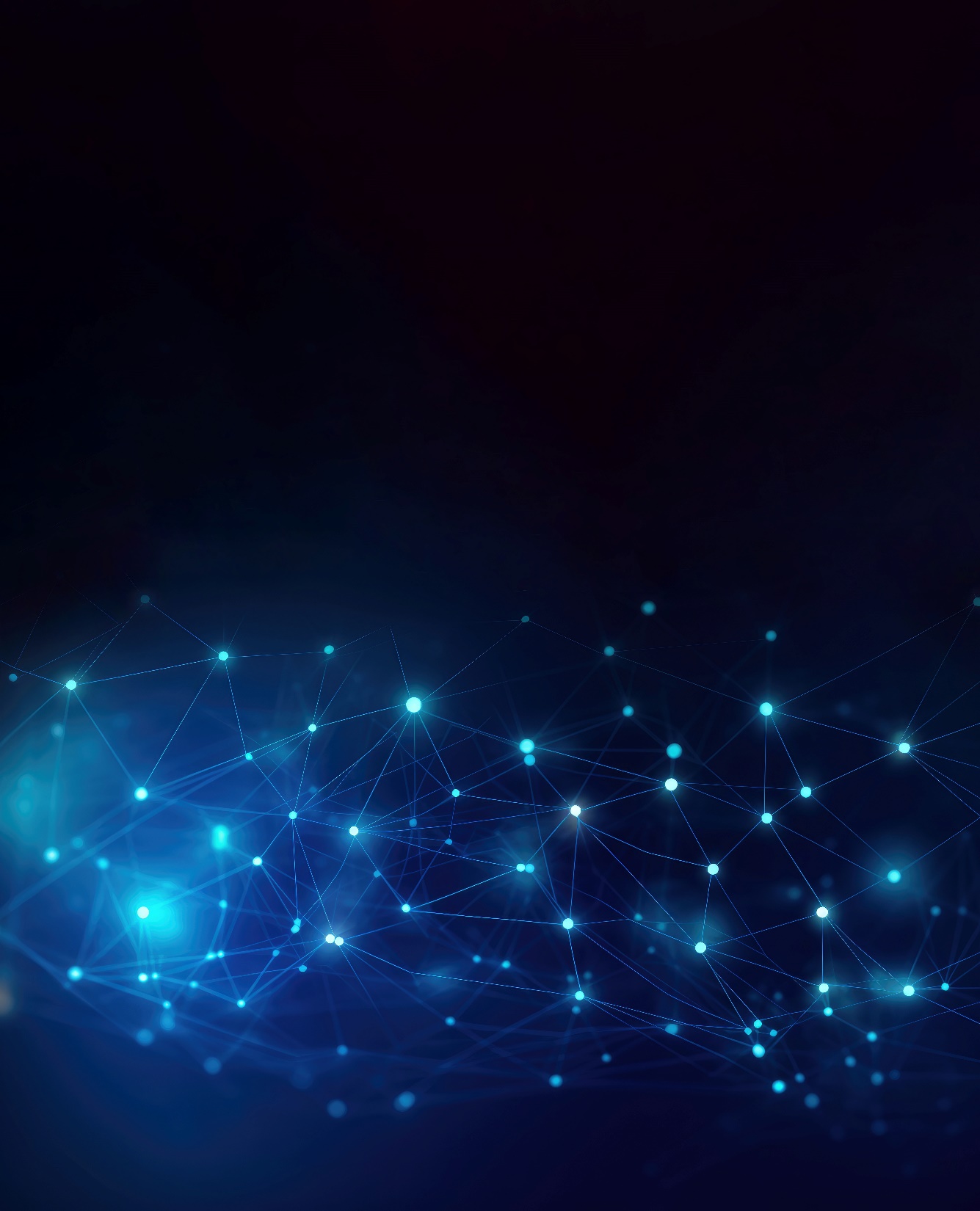 آدرس
شماره تماس
ایمیل
وبسایت
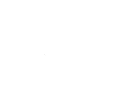 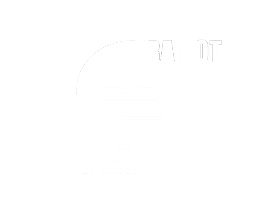